Algebraic Functions
Domain of function
Range of function
Sketch graph of function
Domain, Range and Graph
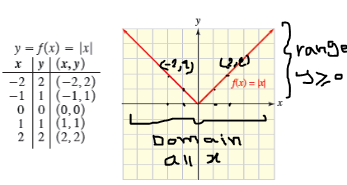 Algebraic functions
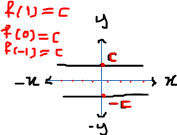 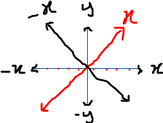 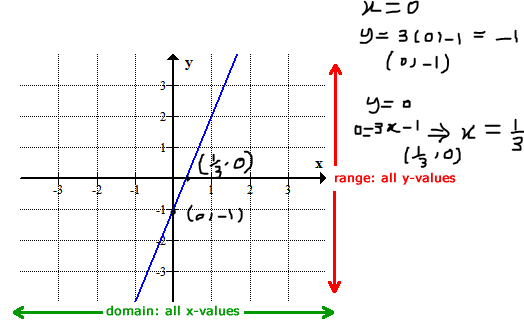 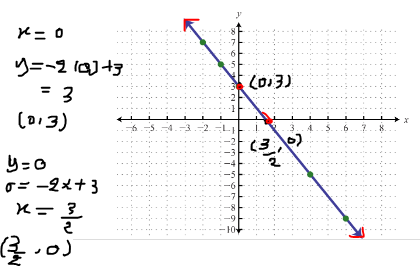 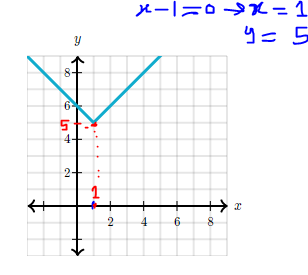 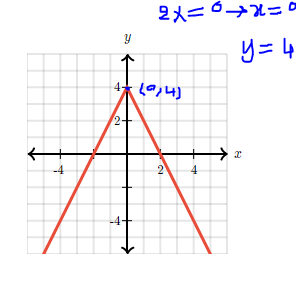 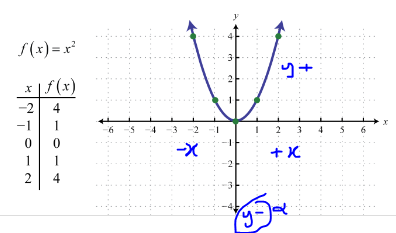 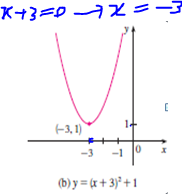 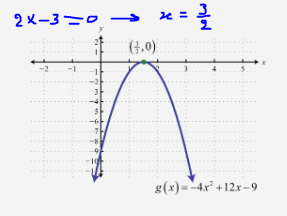 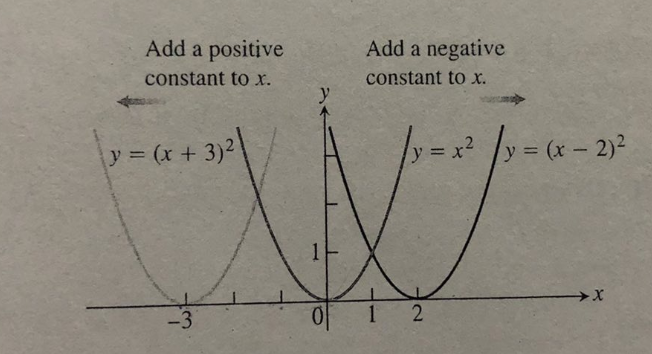 Vertical shifts
Horizontal 
shifts
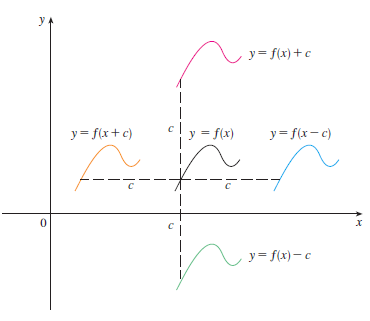 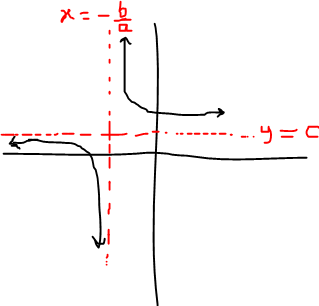 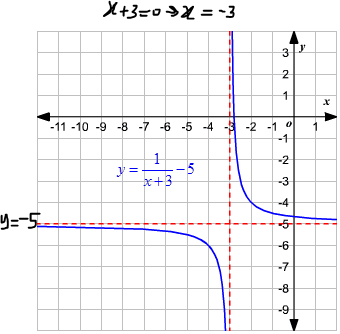 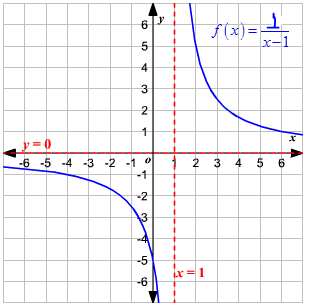 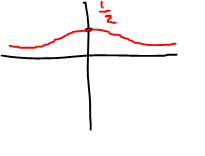 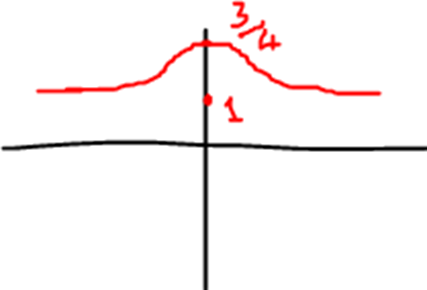 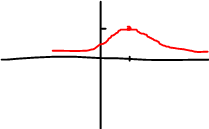 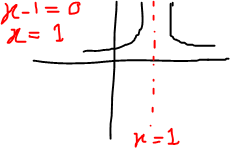 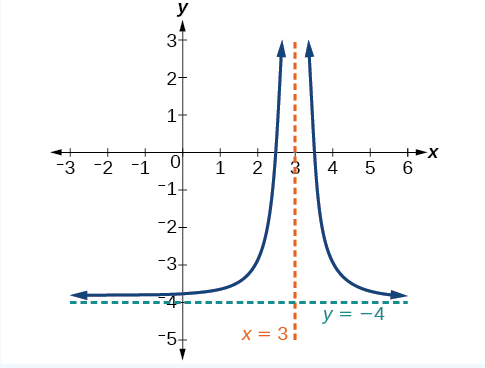 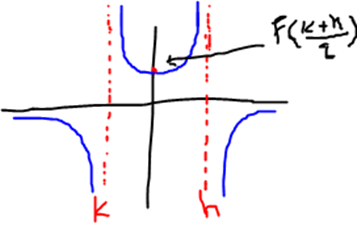 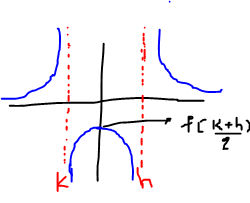 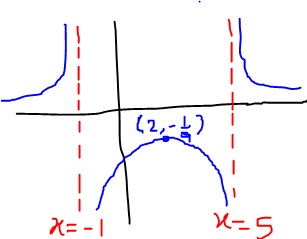 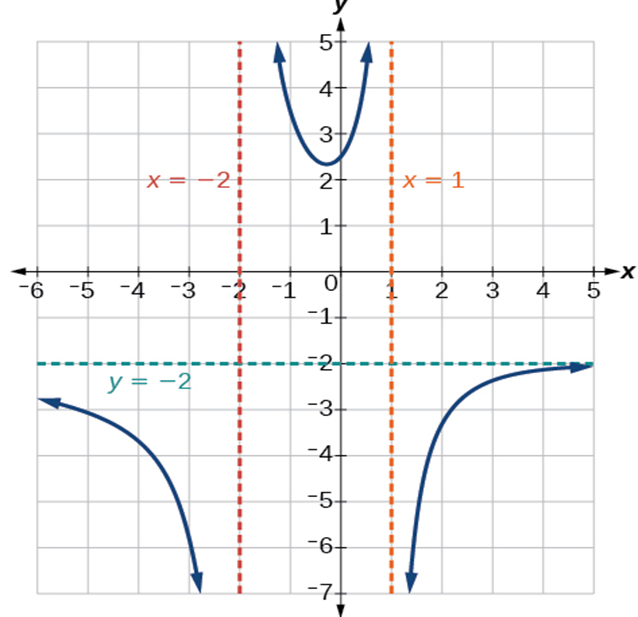 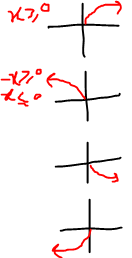 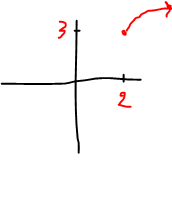 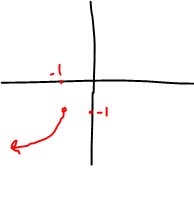 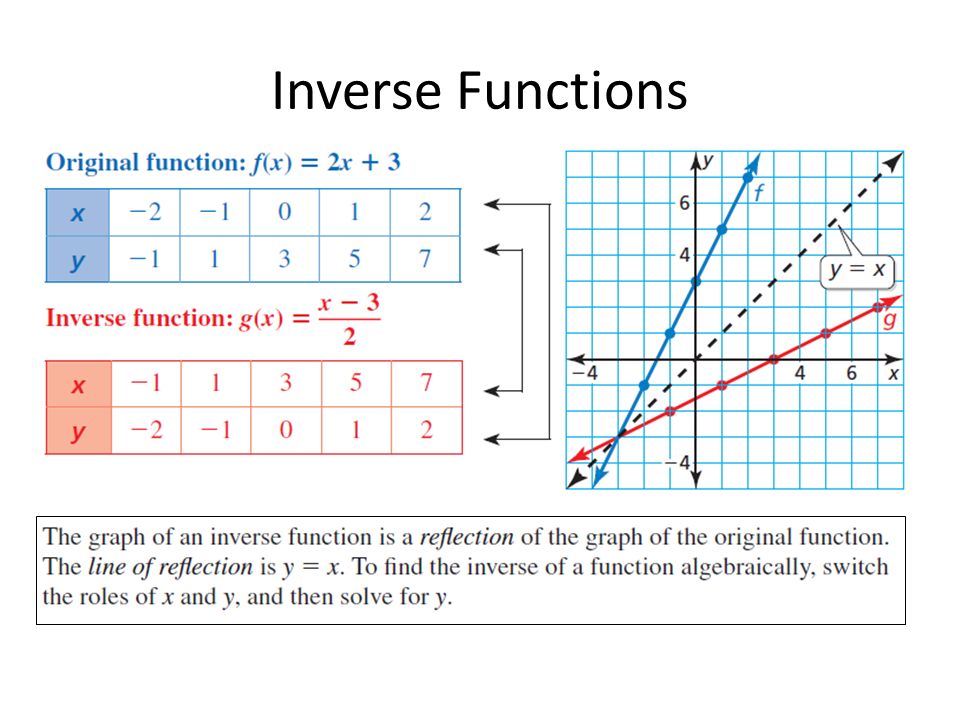 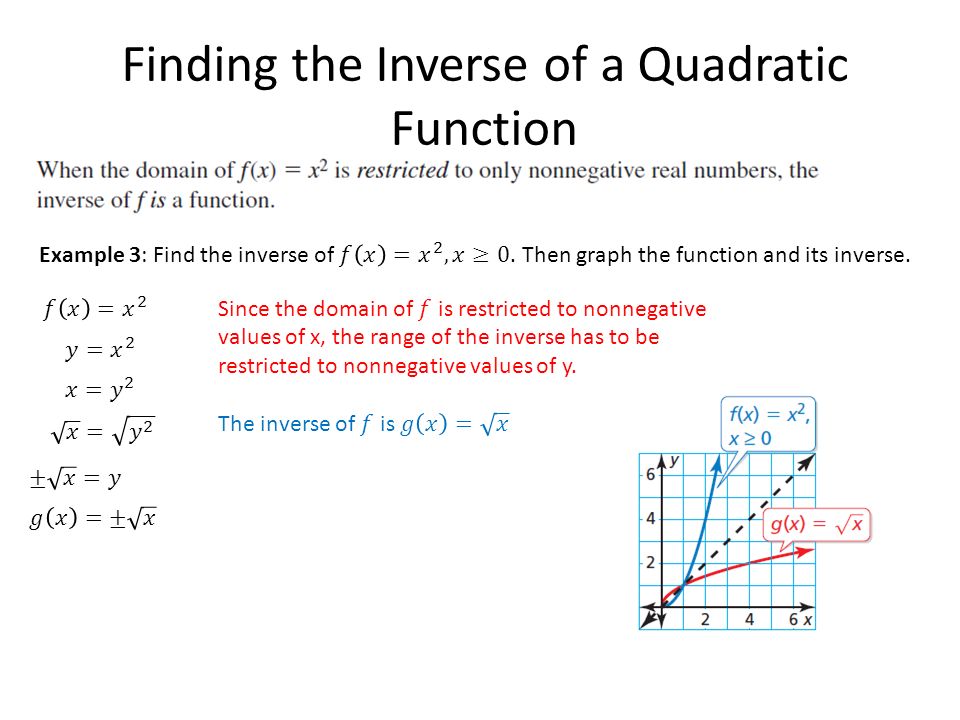 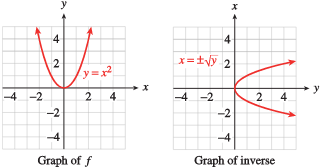